Программы НТП «Трубопровод»
Состояние и перспективы

it@truboprovod.ru
http://www.truboprovod.ru
Комплексные решения ООО «НТП Трубопровод»
Выбор арматуры и оборудования
(Предклапан)
3D система
(напримерAVEVA PDMS)
Гидравлические,тепловые расчеты
(Гидросистема)
Выбор Насосов
(Spaix)
БД элементов трубопроводов
и оборудования (УБД)

Генератор классов (ГК)
Расчет прочности аппаратов
(ПАССАТ, Штуцер-МКЭ)
Расчет прочности трубопроводов (СТАРТ)
Расчет теплоизоляции,
выпуск документов
(Изоляция)
Генератор выходных документов
(по российским стандартам) (БДТП)
Задание
КиПиА
ВТ
Задание
на сметы
СЭУ
СО
Интеграция программ между собой
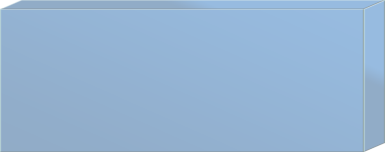 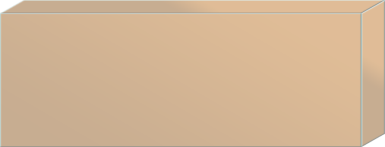 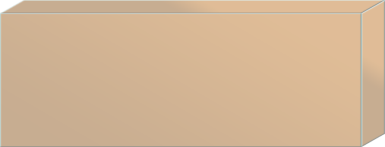 СТАРТ
Гидросистема
Изоляция
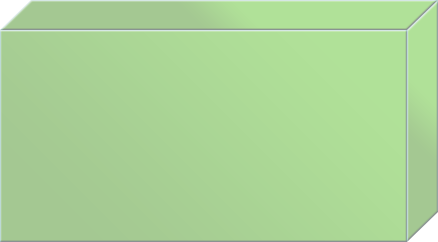 ШТУЦЕР-МКЭ
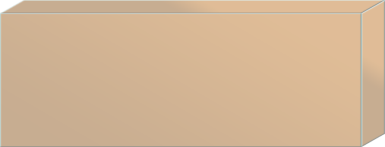 СУБД Проект
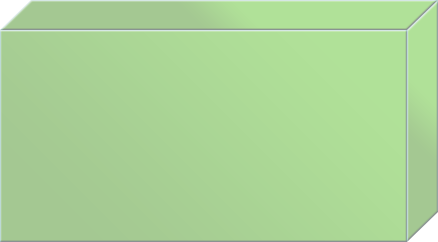 ПАССАТ
Интеграция программ технологических расчетов
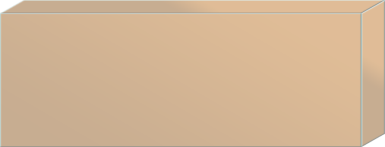 Гидросистема
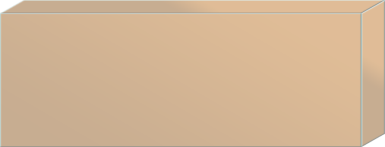 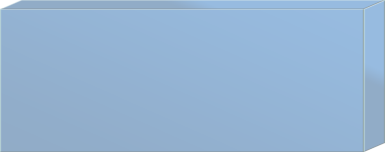 Изоляция
Предклапан
Состав продукта
Теплоизоляция
(Структура трубопровода)
Общие библиотеки и базы данных
Строительная
Климатология
Расчет ТФС и ФР
СТАРС, WSP, Simulis, GERG
Материалы изоляции
БД, редактор
Расчет трубопроводов
Свойства грунтов
Генератор отчетов 
List & Label
Материалы труб
Интеграция с графическими системами
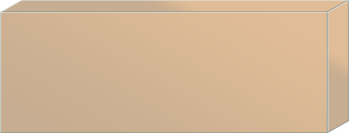 Plant4D
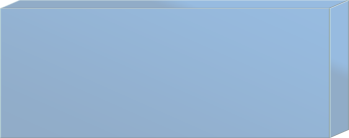 Plant4D
PCF
PDMS
ИЗОЛЯЦИЯ
Открытый формат
СТАРТ
PDMS
ModelStudio
Открытый формат
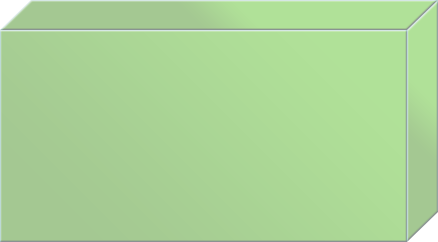 Открытый формат
ПАССАТ
Компас
DXF
ACIS
IGES
Существующие
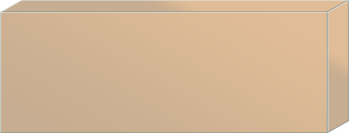 XT
STEP
Бета-тестируется
Гидросистема
PCF
PCF
Открытый формат
PDMS
SmartPlant 3D
AutoPlant
CADWorx
Plant3D
DXF
ModelStudio
OpenPlant